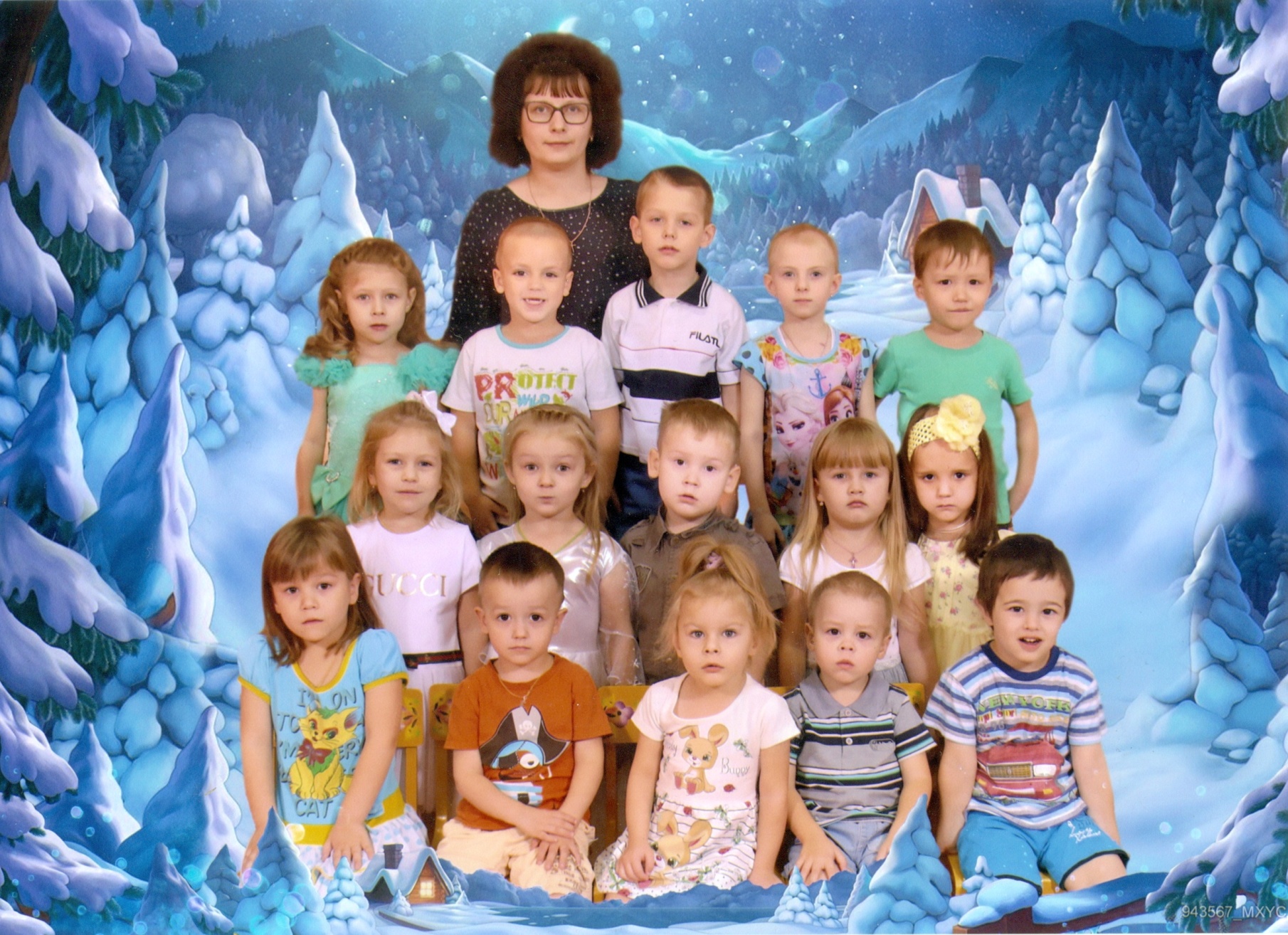 Воспитатель моё призвание.
МБДОУ№109 Детский сад комбинированного вида»
Выполнила: Жарчинская Елена Анатольевна
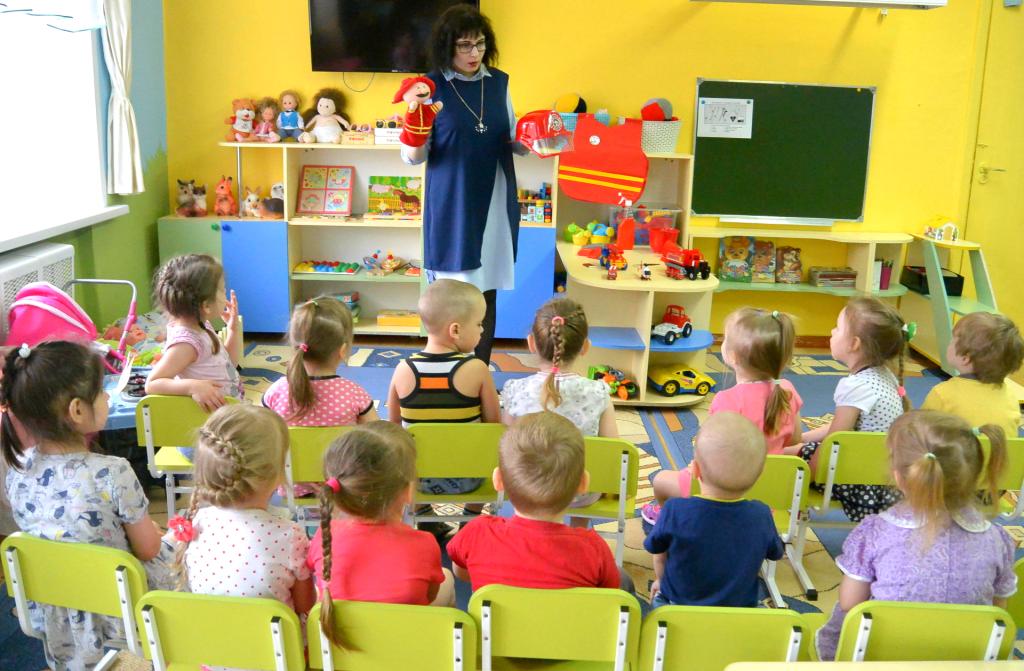 Сколько нужно ласки и заботы
                           Каждому помочь и каждого понять.
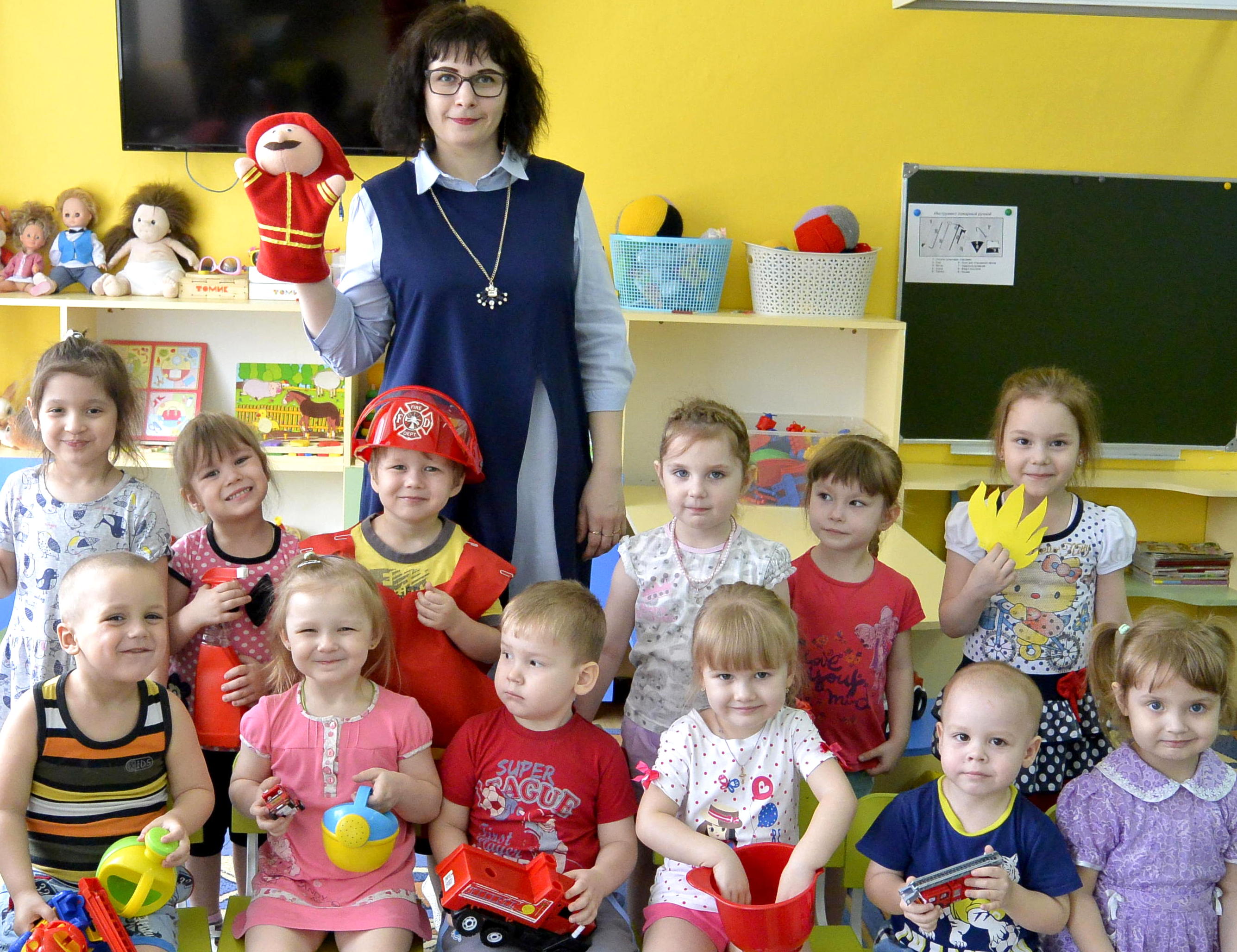 Благодарна и трудна работа –
Ежедневно маму заменять.
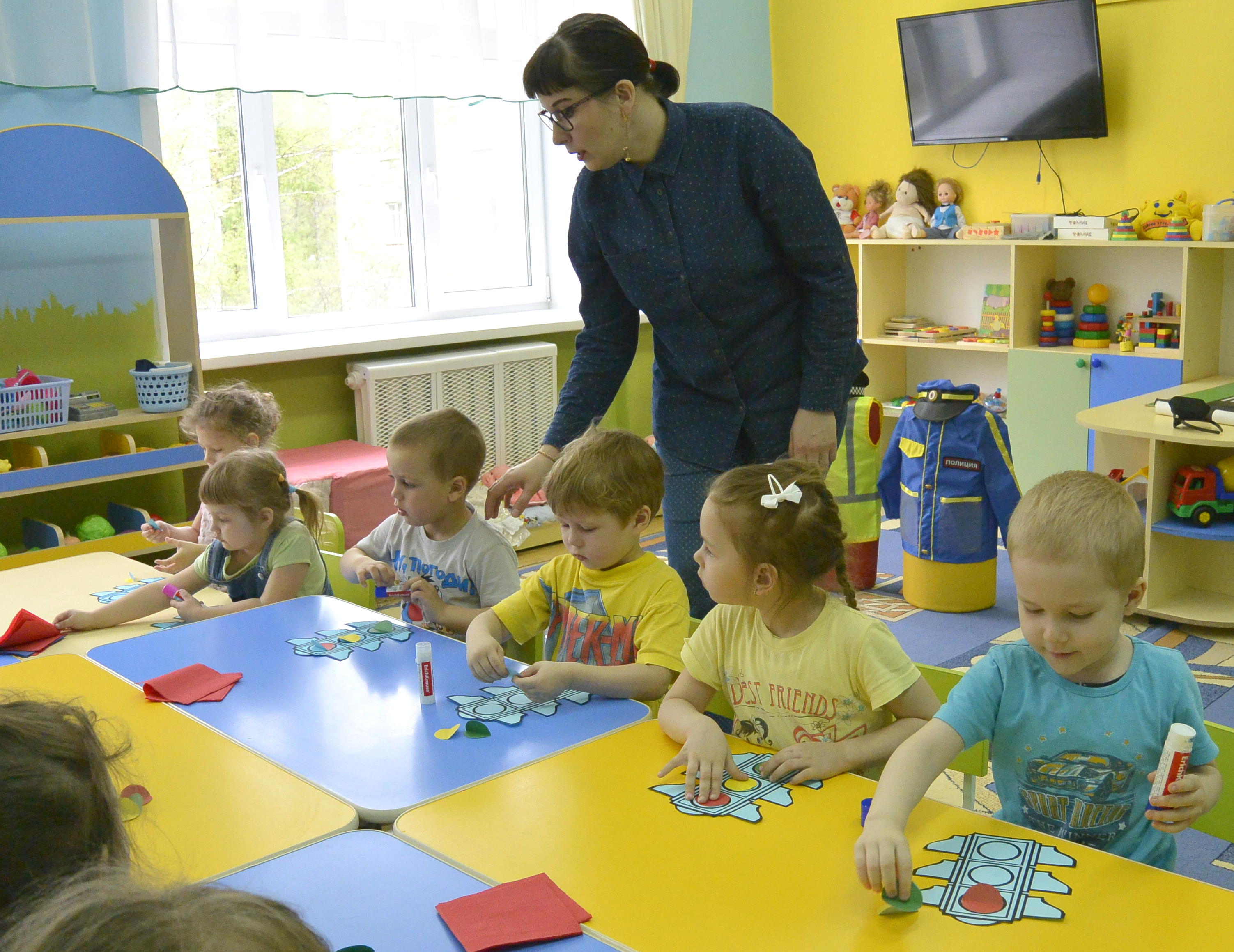 Воспитатель – это первый после мамы учитель который                     встречается на жизненном пути.
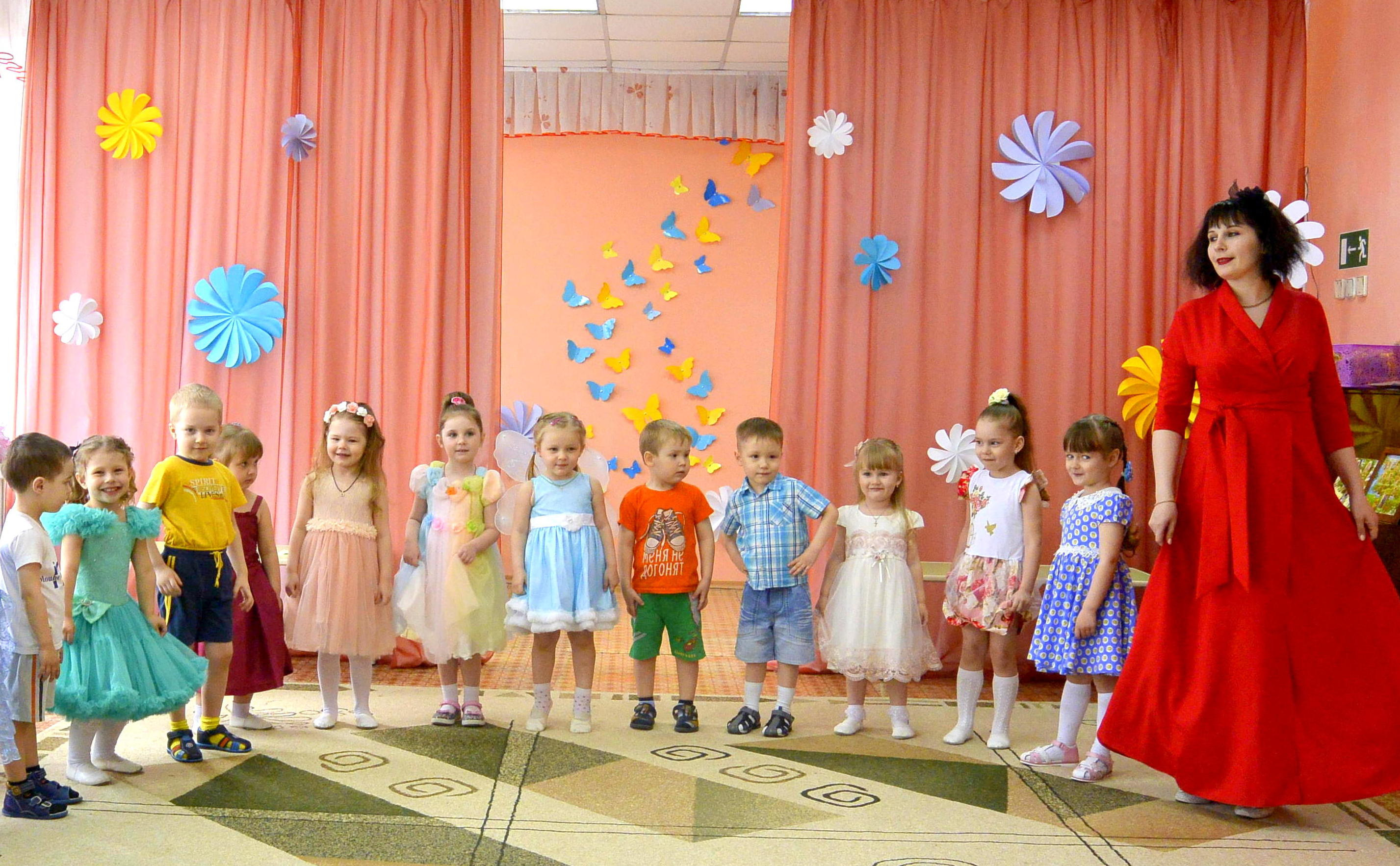 Воспитатель должен много знать и уметь.
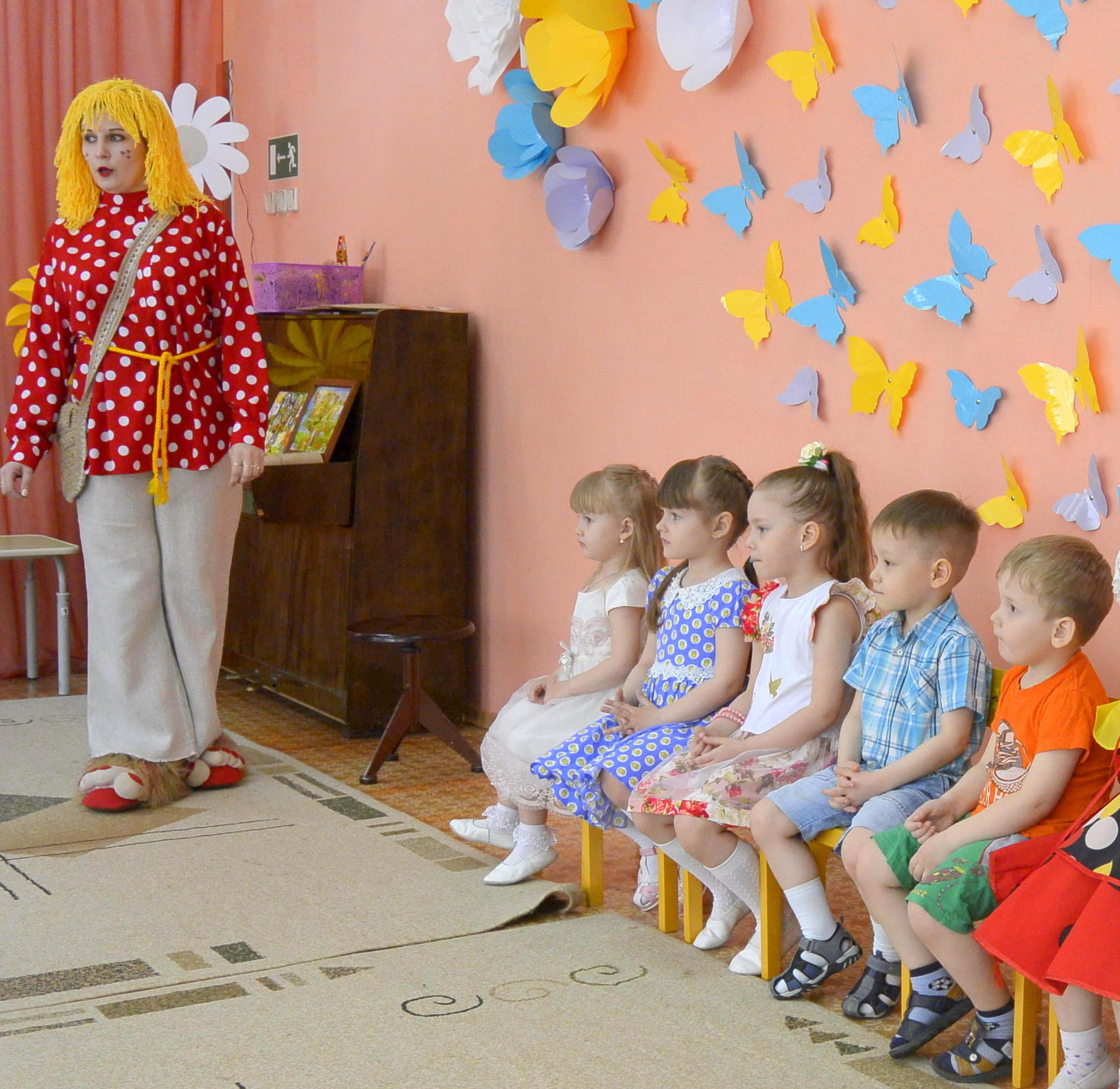 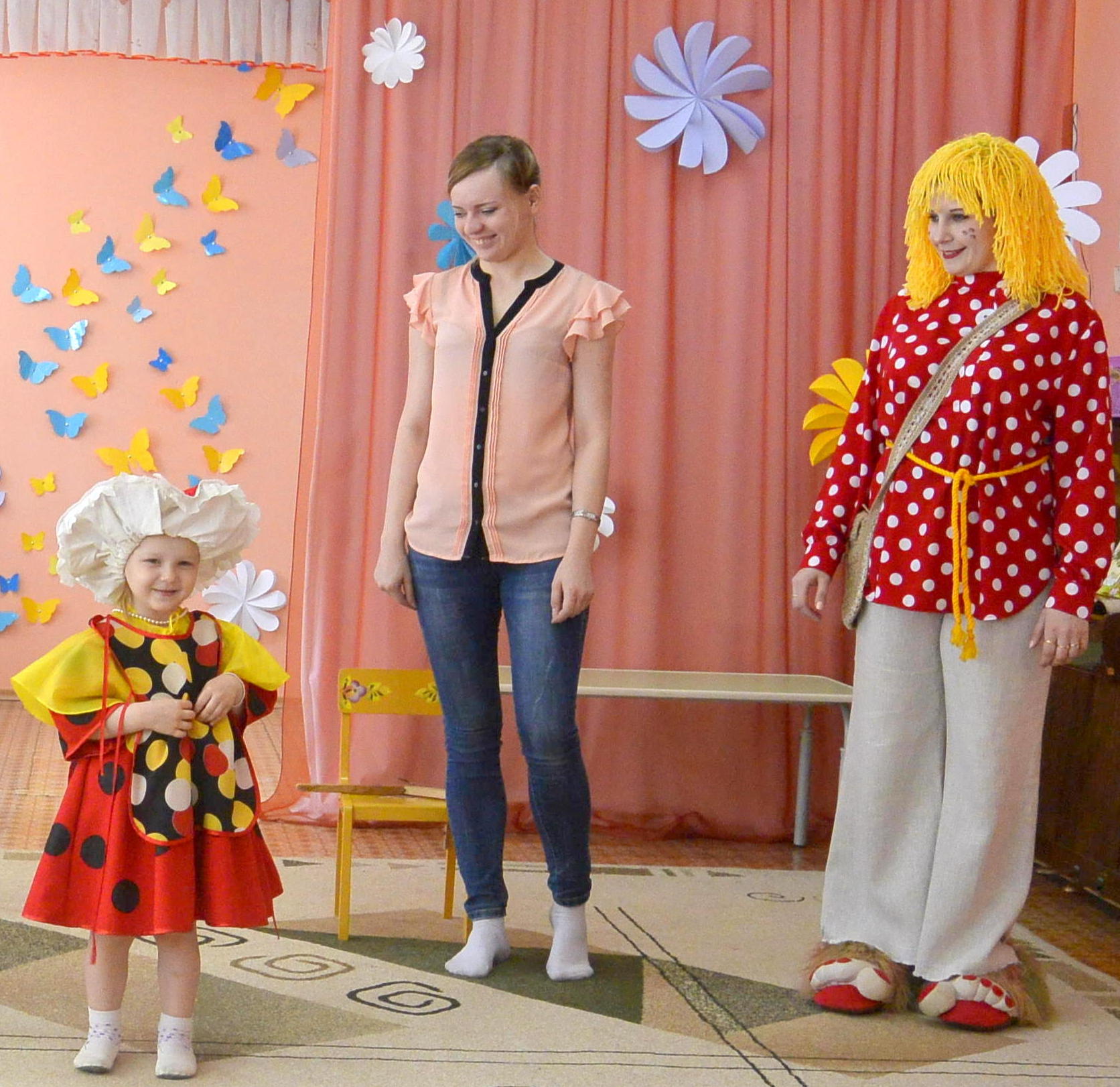 Лучшие качества воспитателя – доброта, активность.
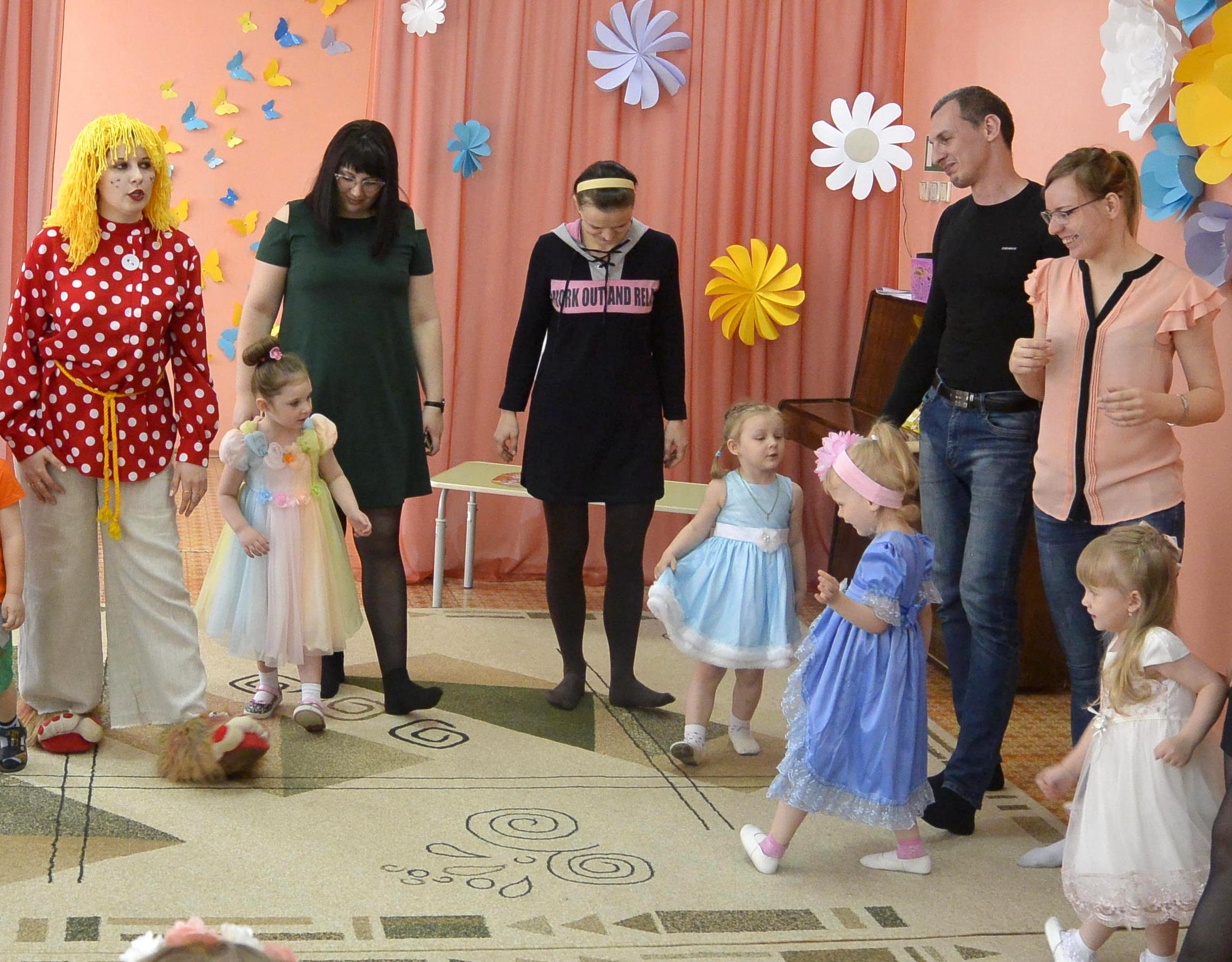 Перед воспитателем детского сада стоит не простая задача – научить ребёнка понимать все прекрасное в мире: природу, музыку.
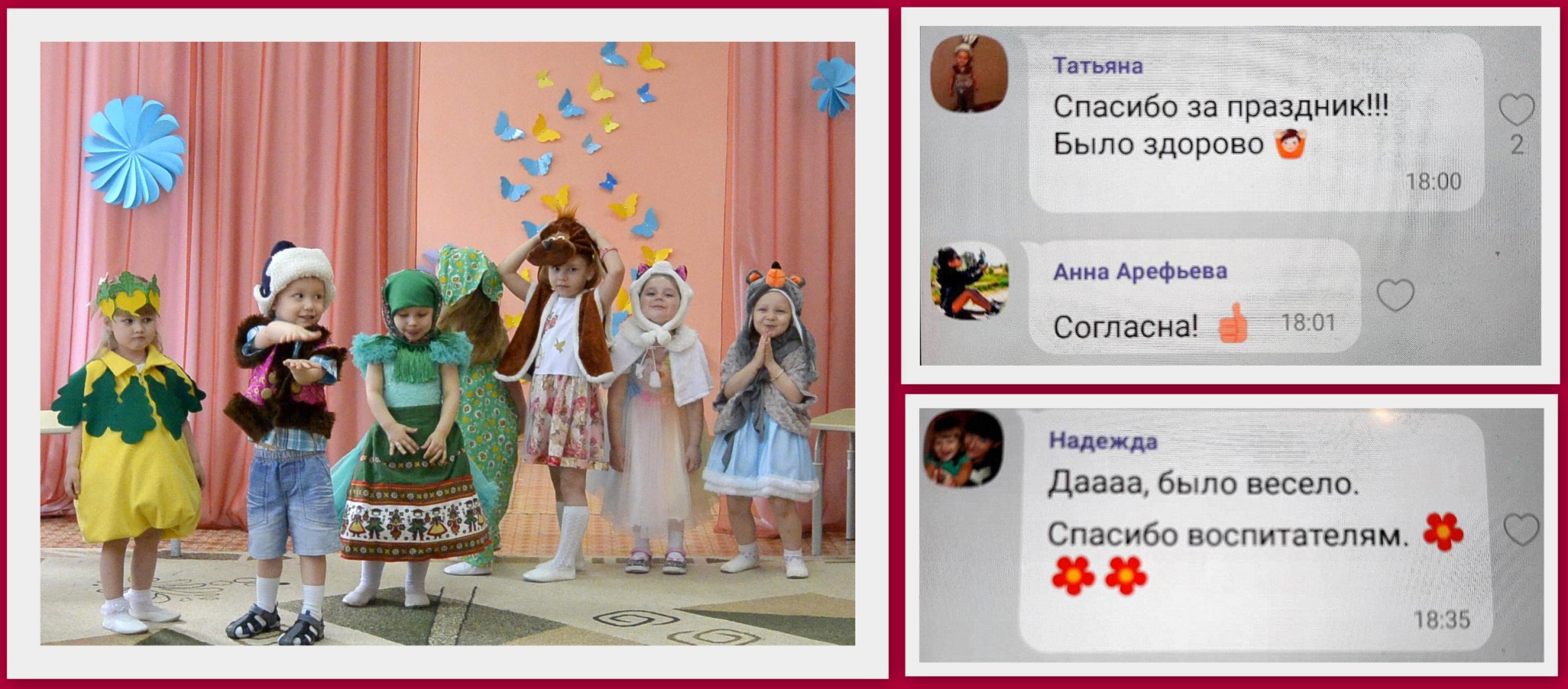 Воспитатель умеет шить, петь, играть вместе с детьми.
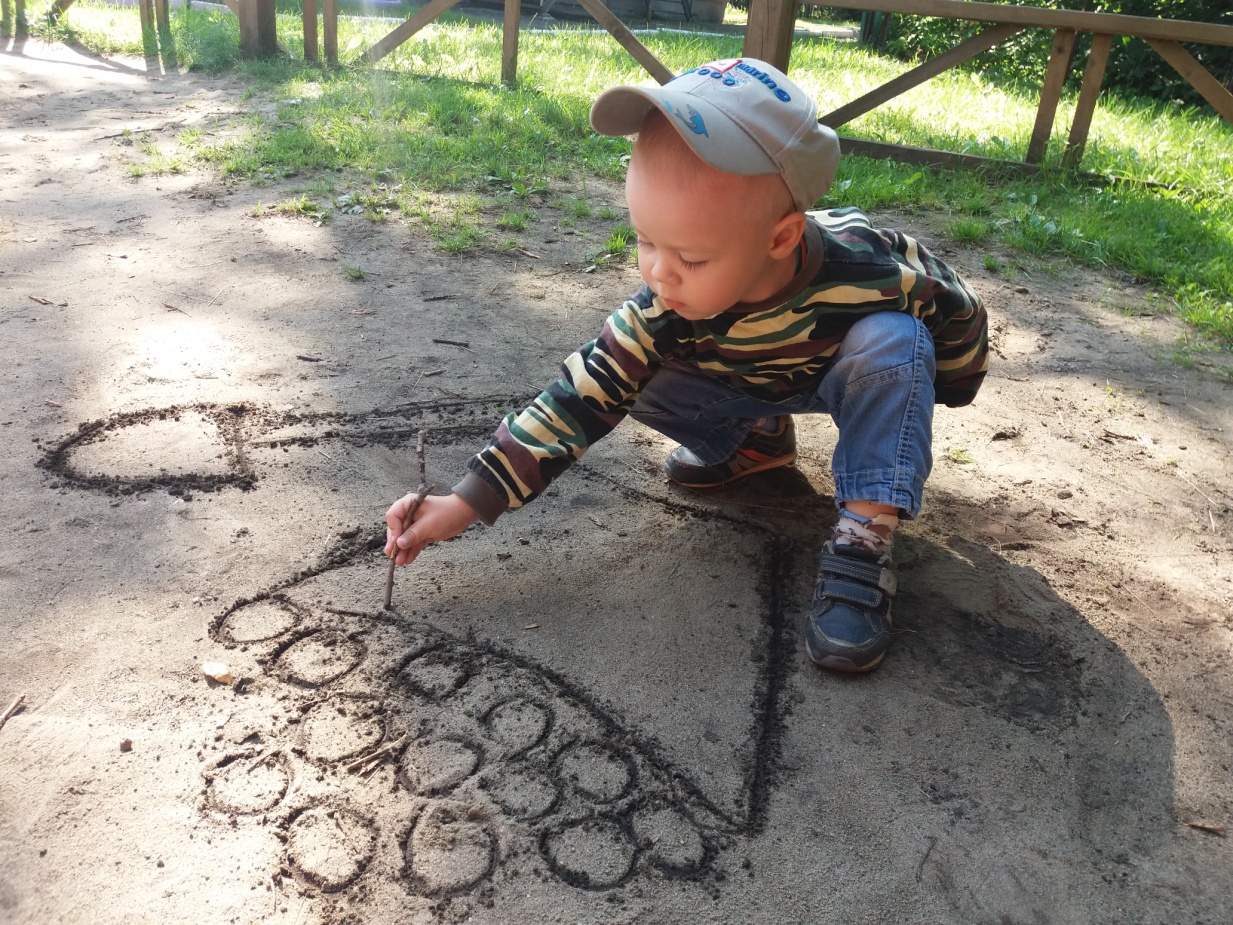 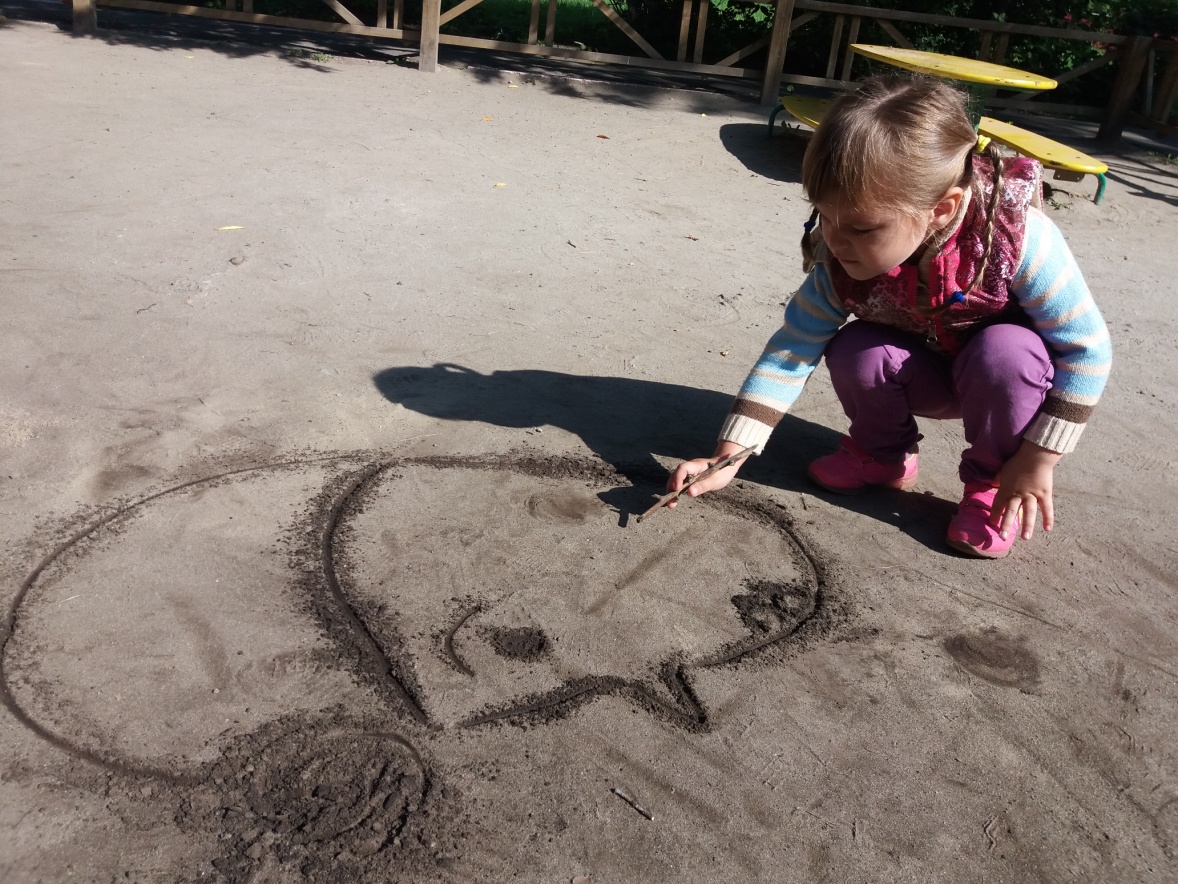 Учить их рисовать или принимать участие в обучающим весельям.
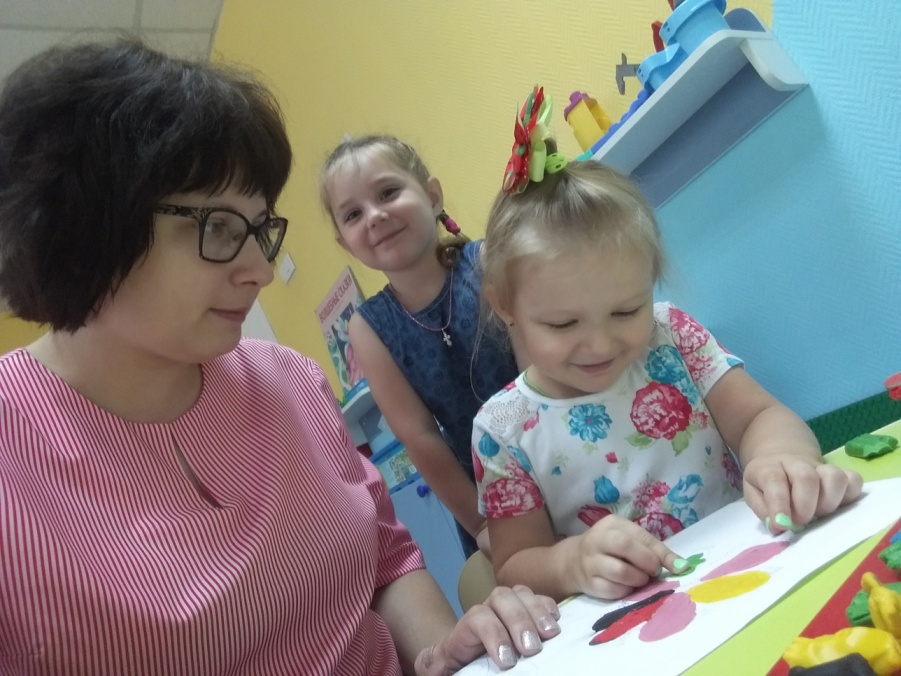 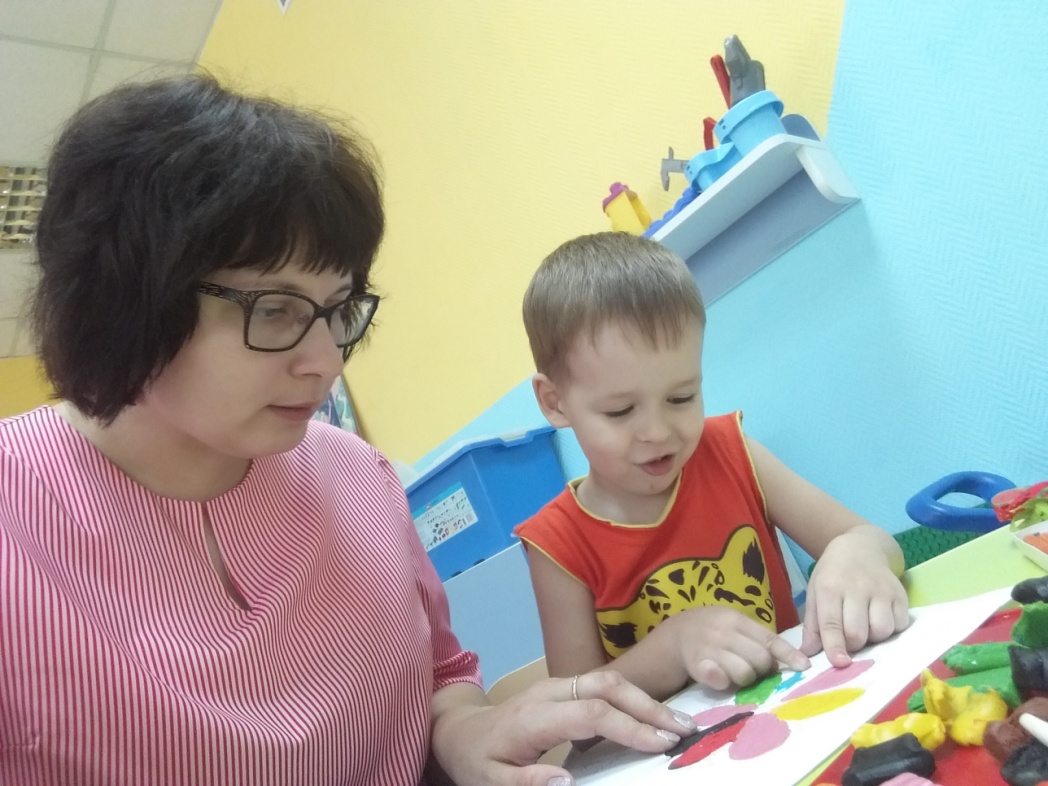 Он интересен детям и конечно же в первую очередь воспитатель 
это психолог.
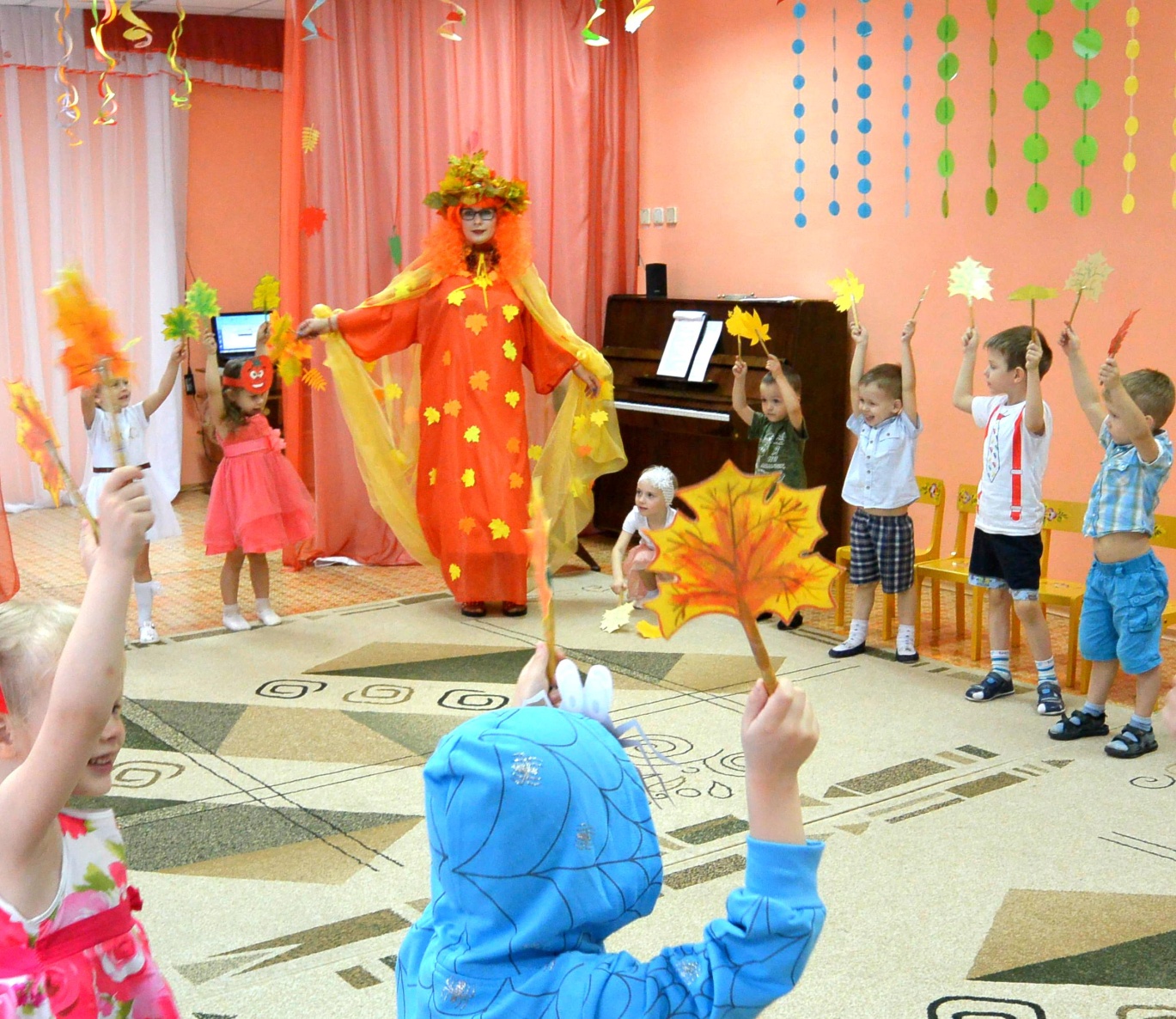 Ведь мудрый воспитатель мало запрещает и много играет. 
Дети ведь живут в игре.
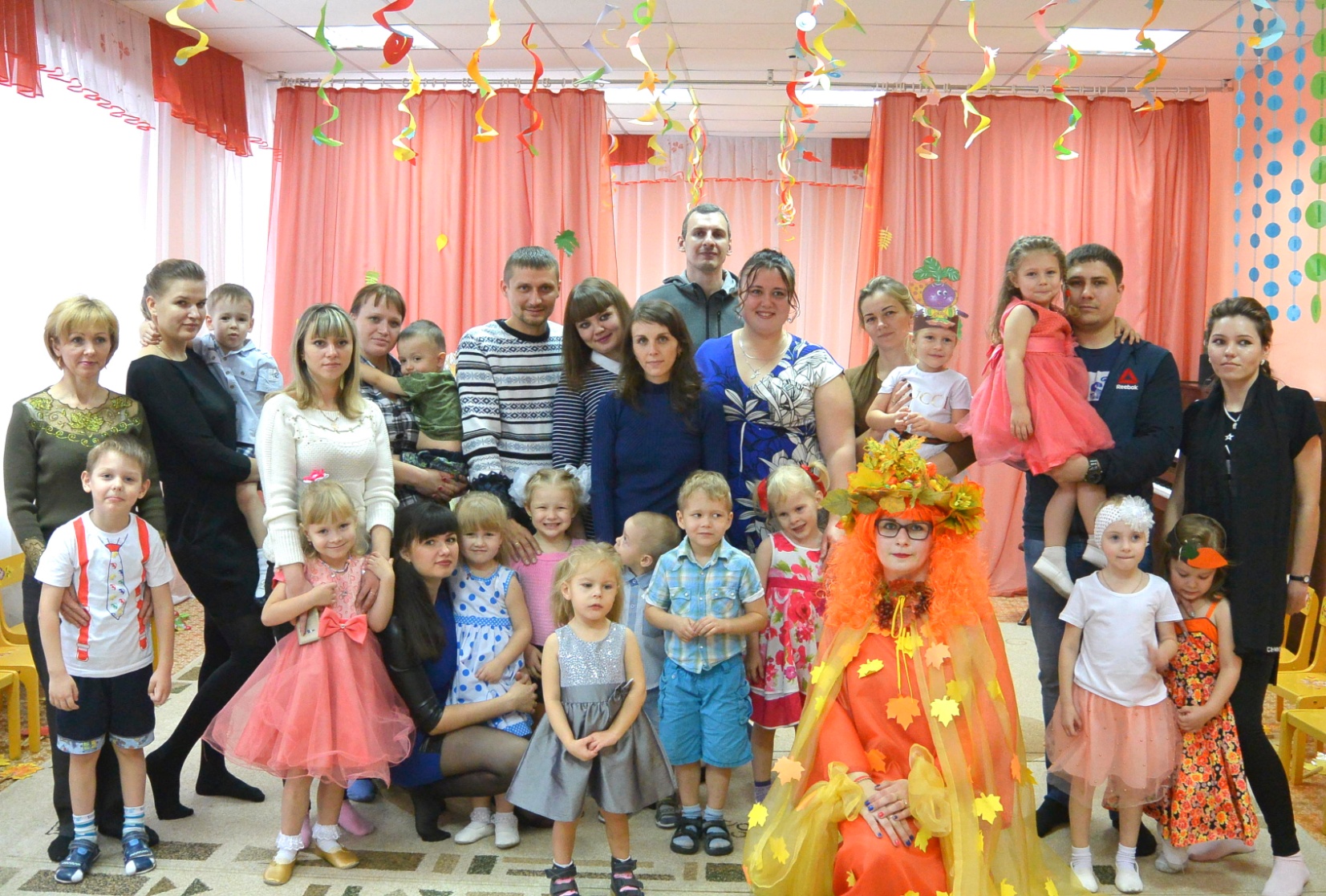 Наши дети окружены заботой взрослых, которые постоянно находят что-то новое, чем можно порадовать детей.
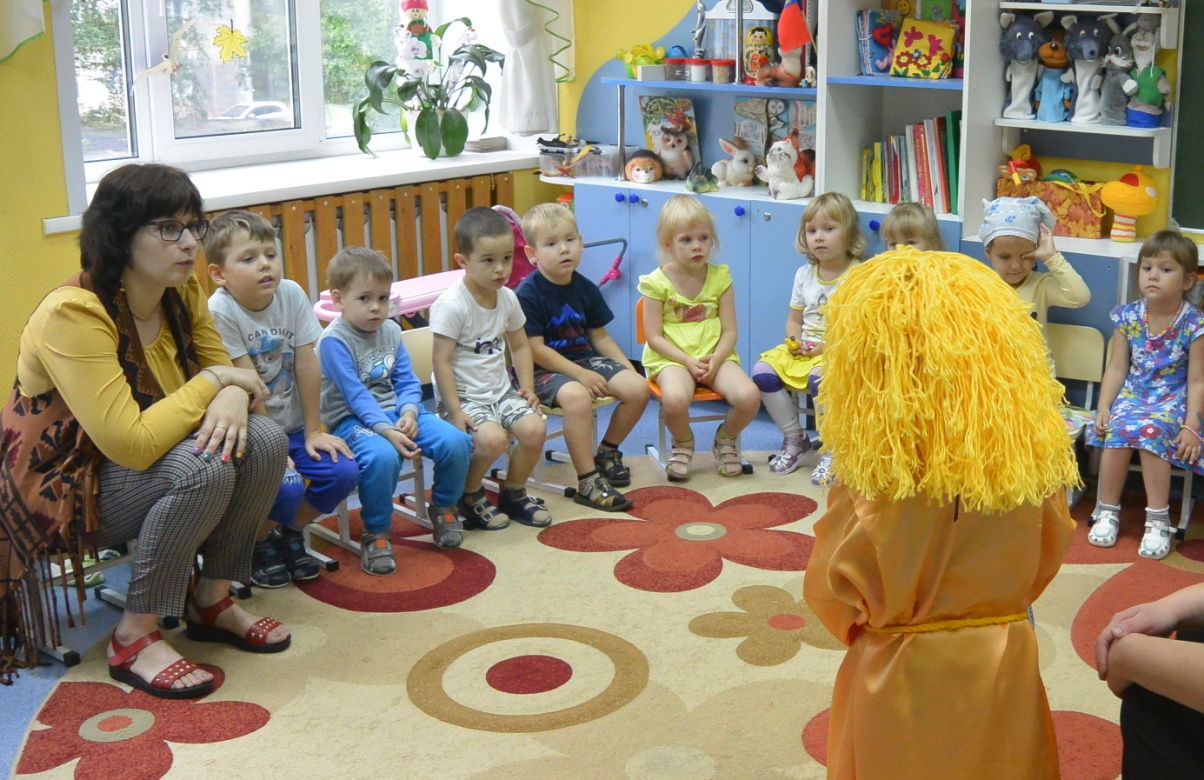 Воспитатель не только организует работу детского коллектива в целом, но личные взаимоотношения детей между собой.
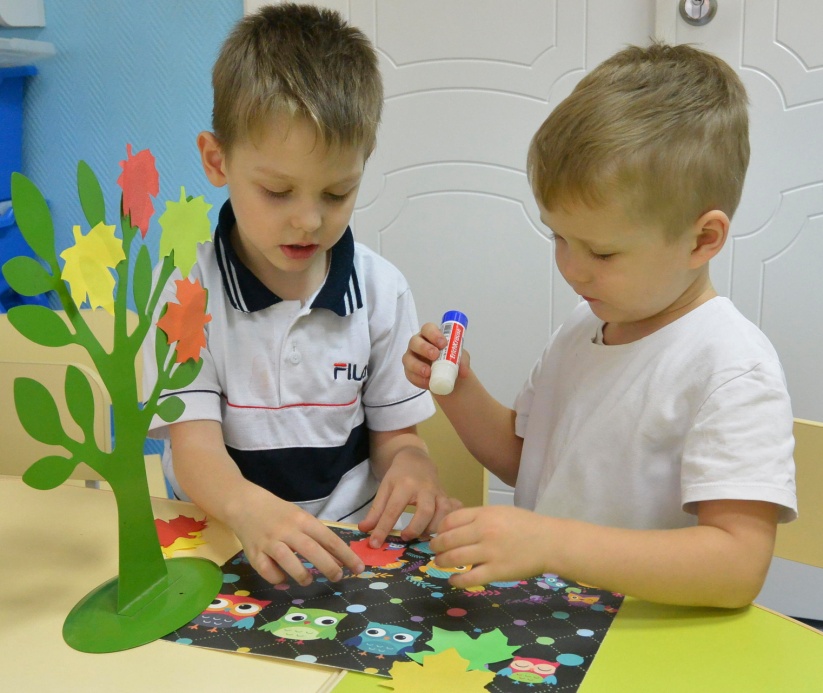 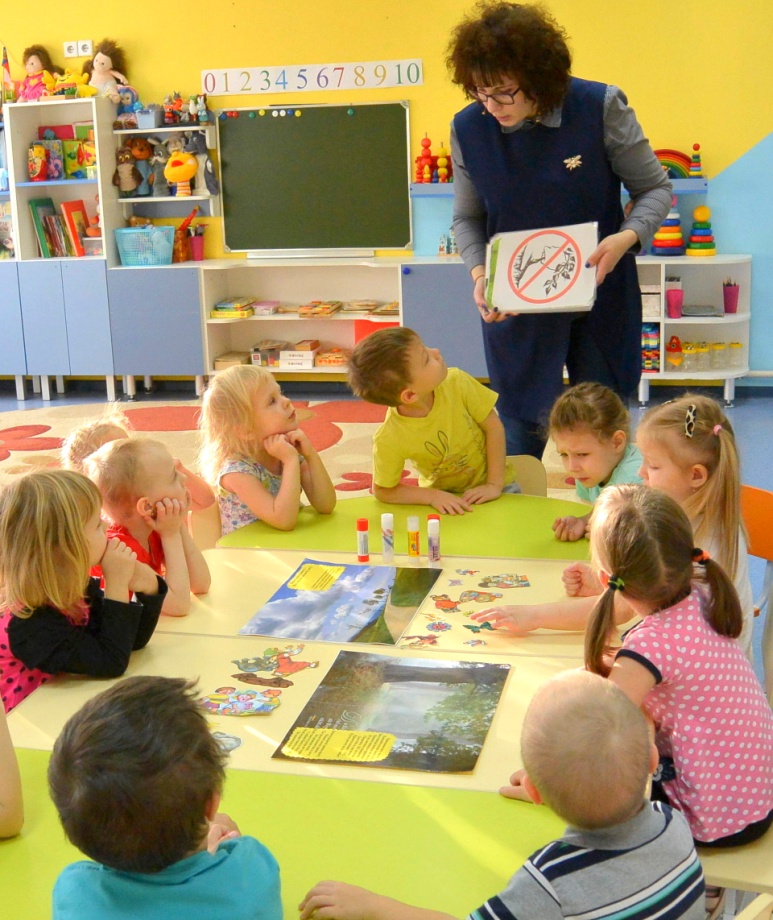 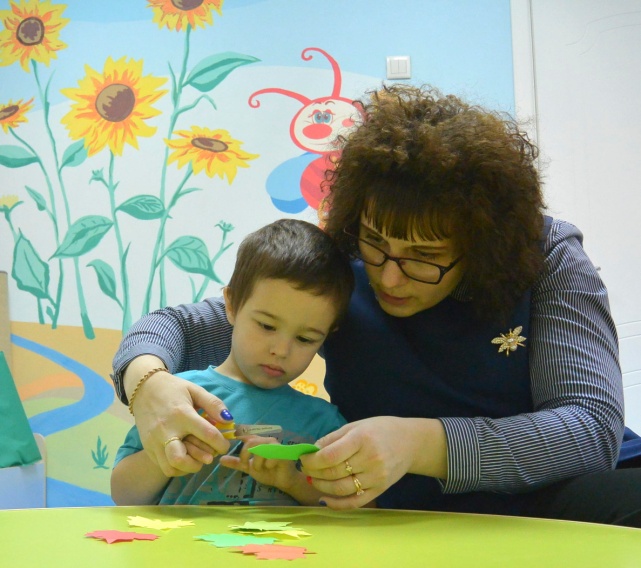 В профессии воспитателя главное –
 это любовь к детям, любить просто так и отдавать свою частичку сердца.
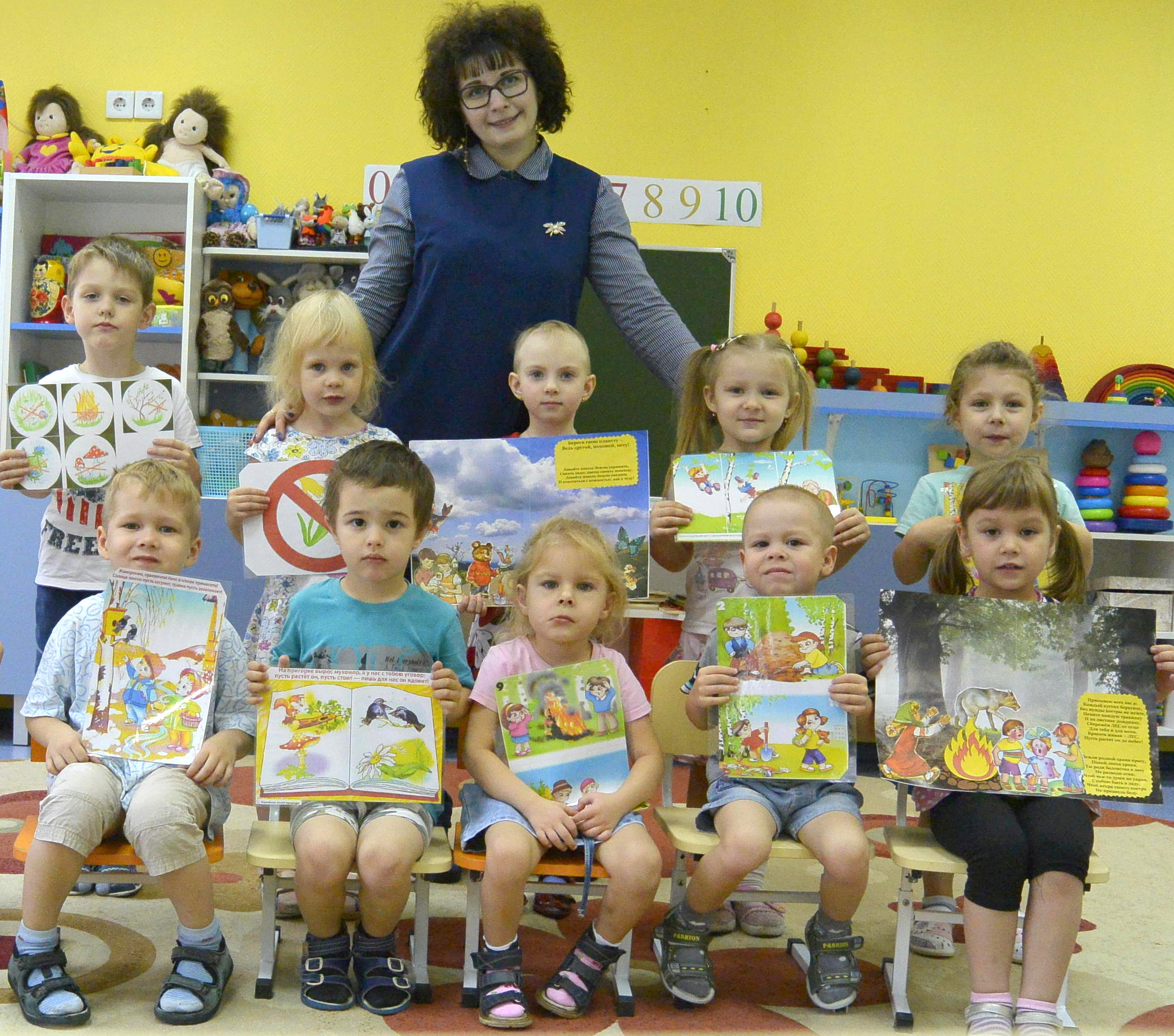 Воспитатель должен совершенствовать своё мастерство, используя достижения педагогической науки и передовой практики. Должен идти вперед, осваивать инновационные технологии, нетрадиционные методы, но и не должен забывать доброе старое.
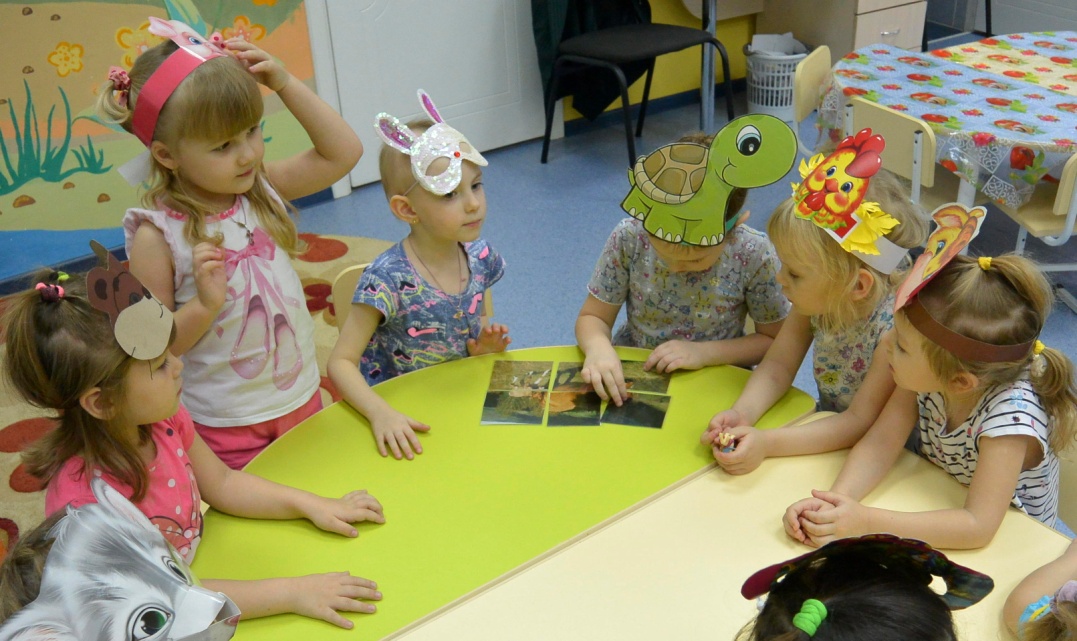 Действительно трудно быть воспитателем, но когда утром к тебе радостно бегут дети и когда ты слышишь,
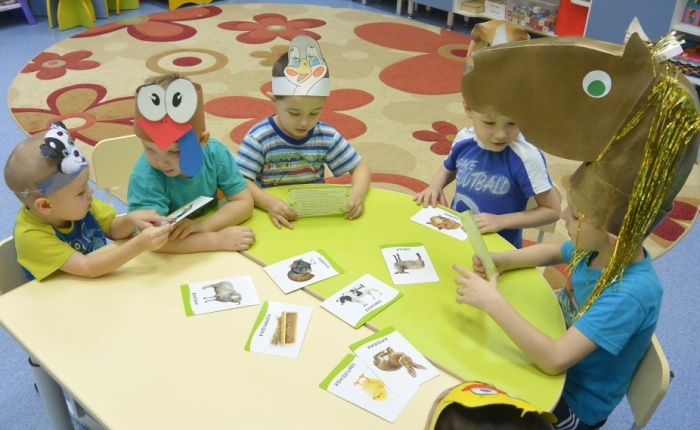 как они делятся своими
 новыми знаниями, 
когда видишь эту чистоту
в каждом маленьком человечке 
понимаешь, что не ошиблась в выборе профессии. 
Мне кажется такой отдачи больше не даёт ни одна профессия.
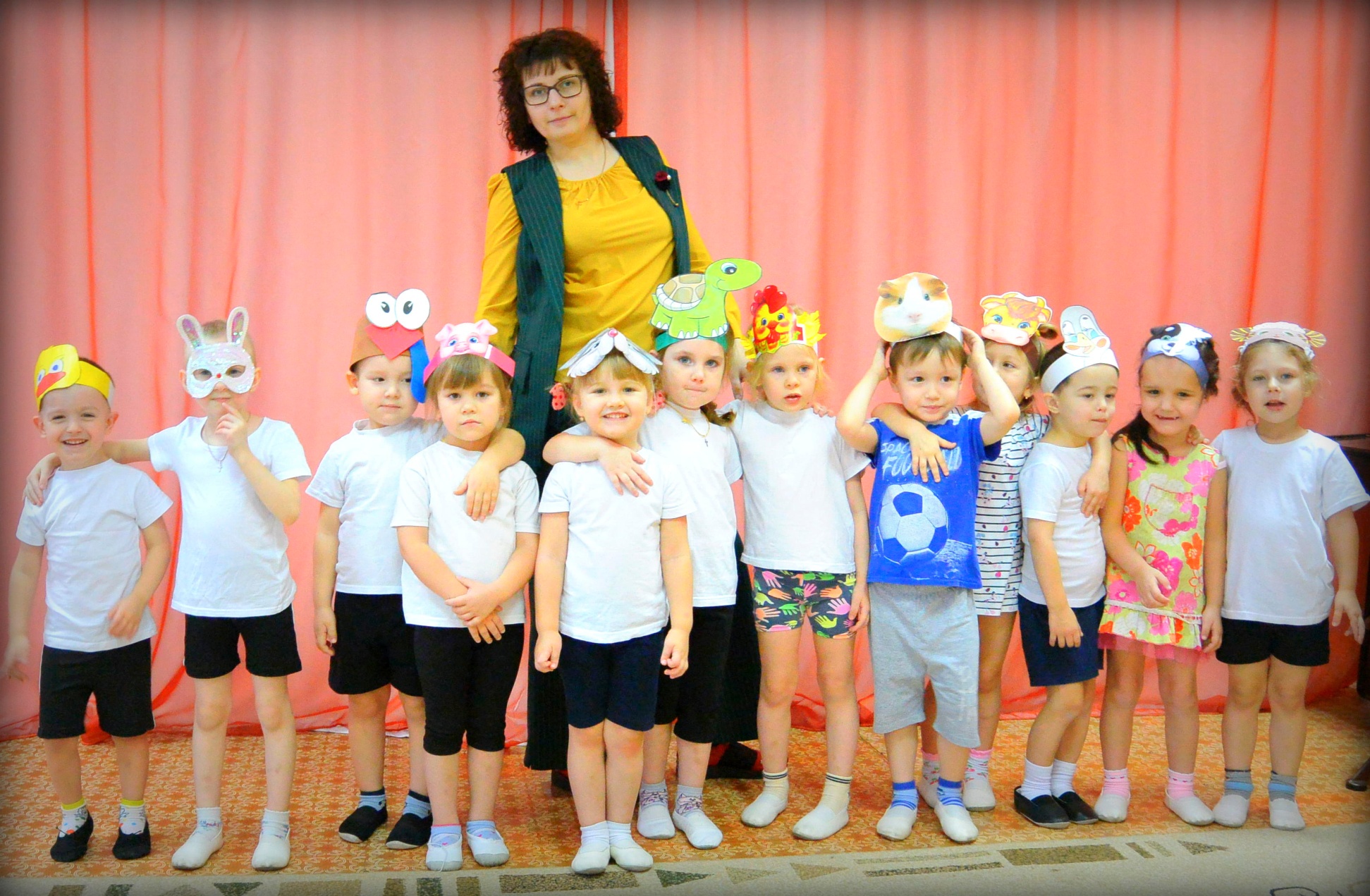 Нужно любить их как собственных детей и только тогда тебя будут любить дети.
Воспитатель должна  создать
спокойную обстановку, где дети будут играть, рисовать, лепять и танцевать. Детям здесь должно быть тепло, весело и уютно.
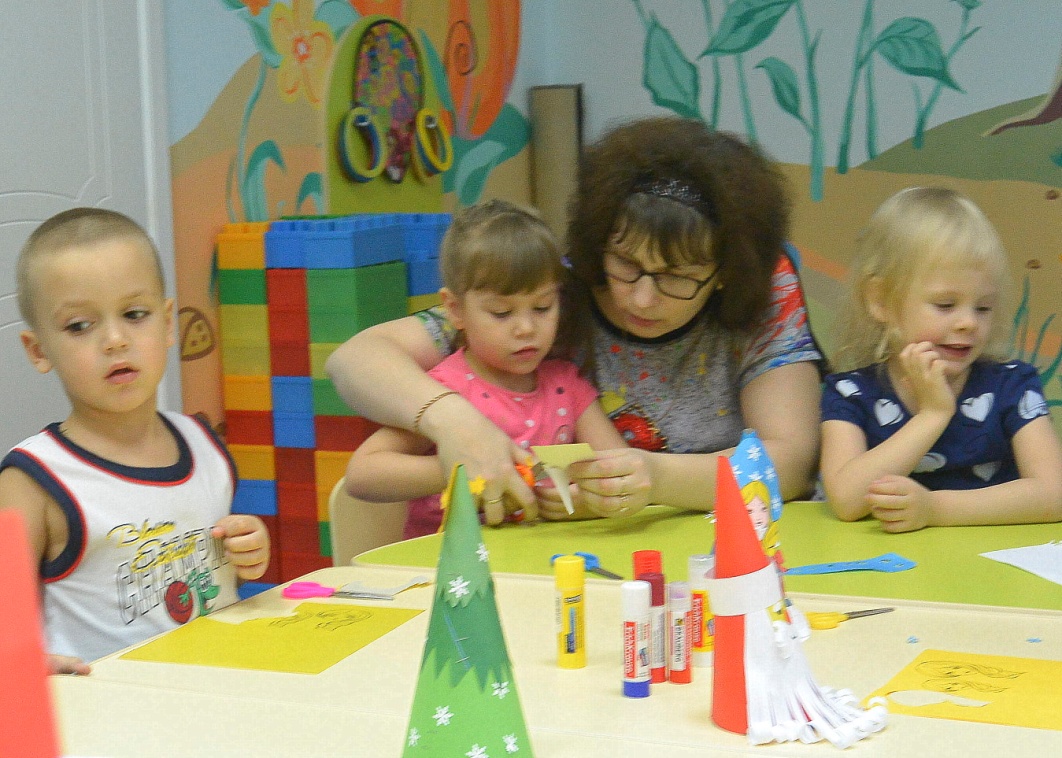 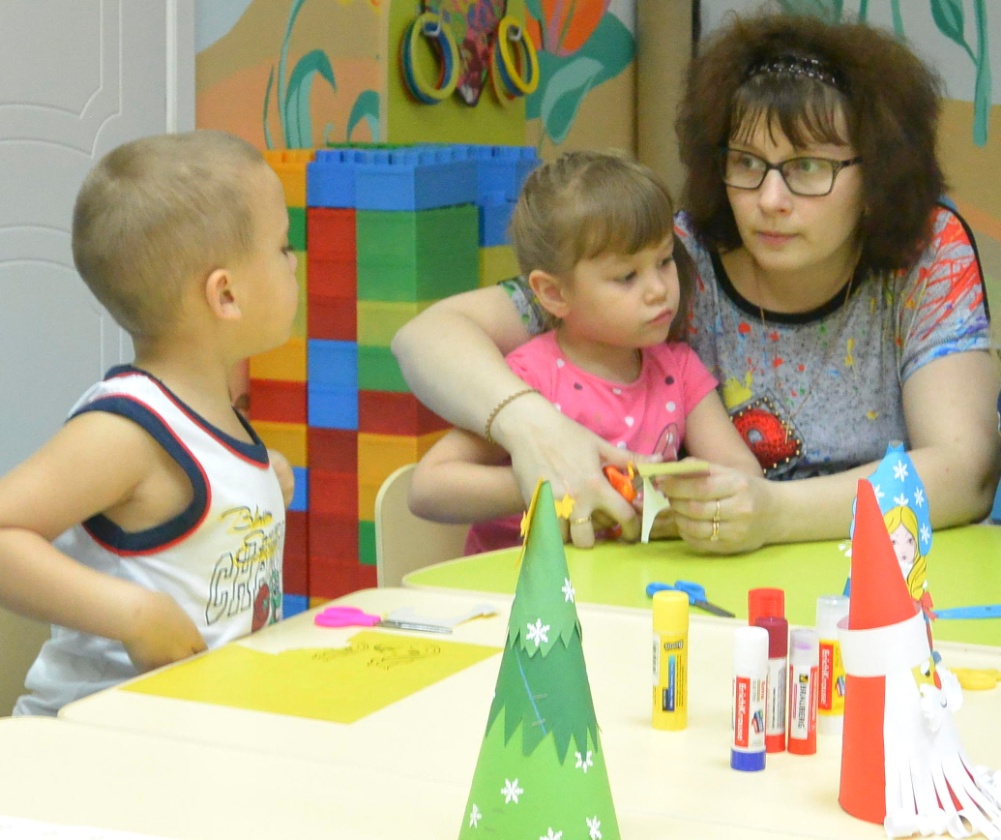 Воспитатель должен найти подход к каждому ребёнку.
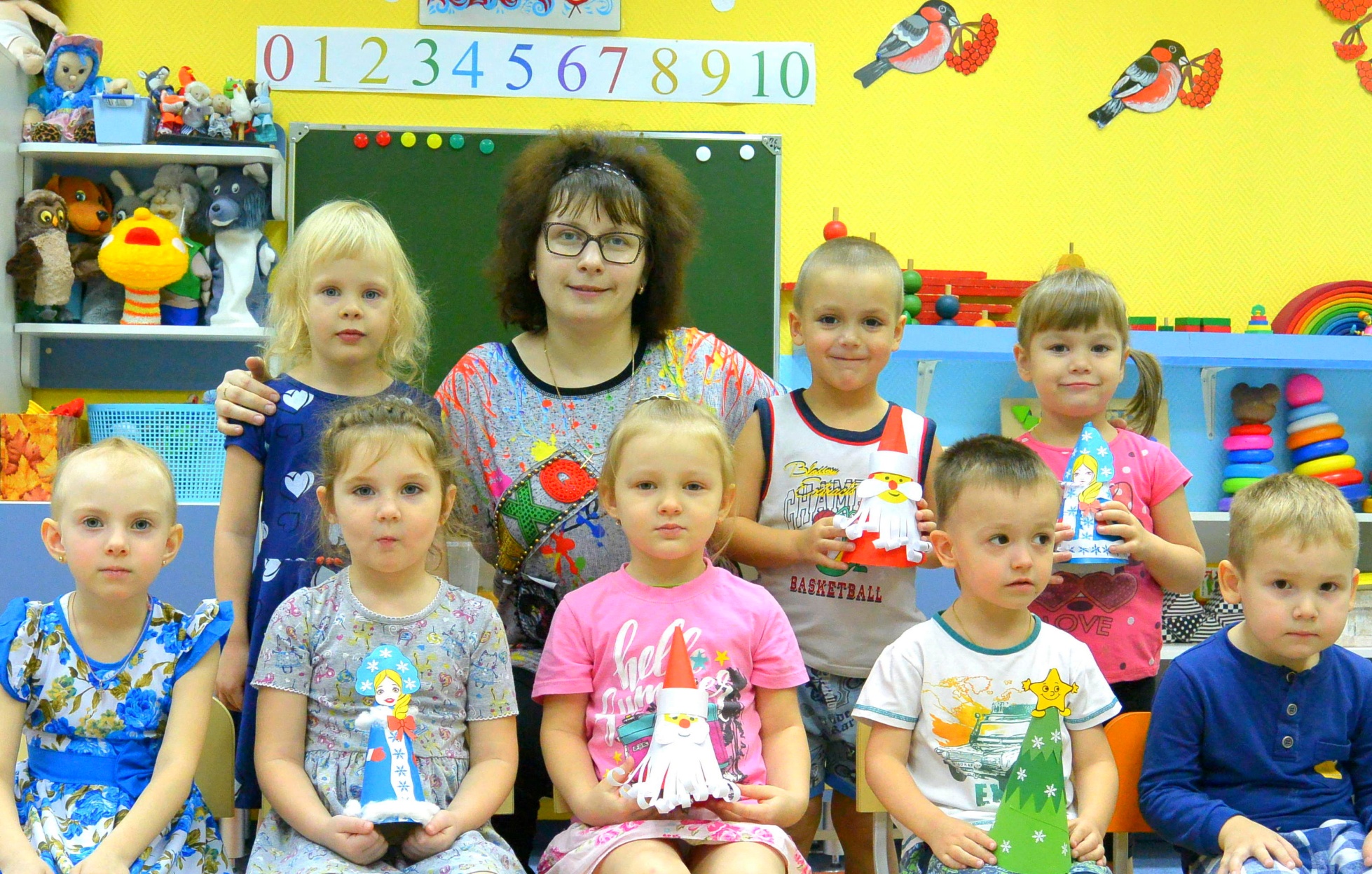 Воспитателю необходимы разнообразные знания, чтобы удовлетворять любознательность современного ребенка, помогать познавать окружающий мир.
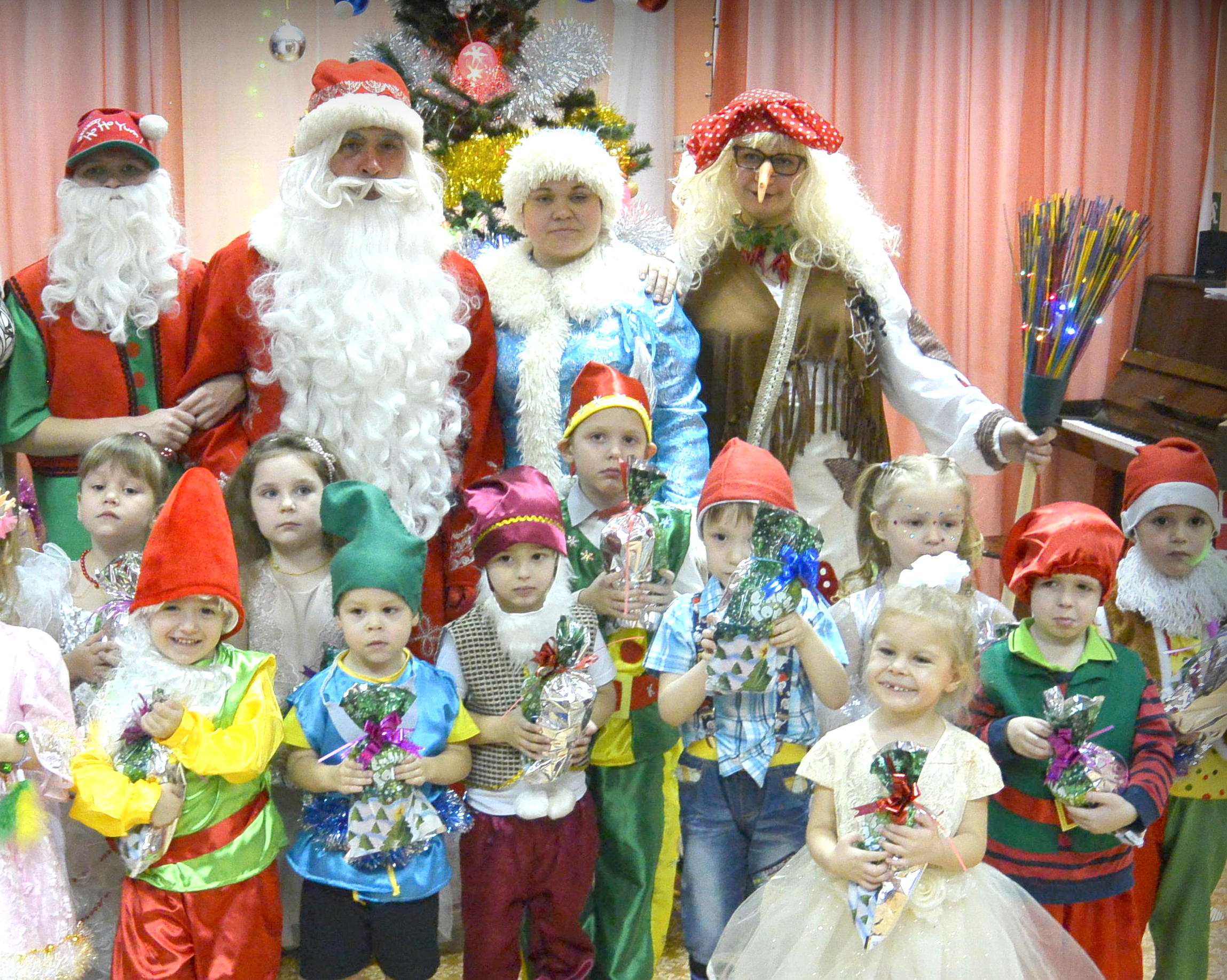 Спасибо за внимание!